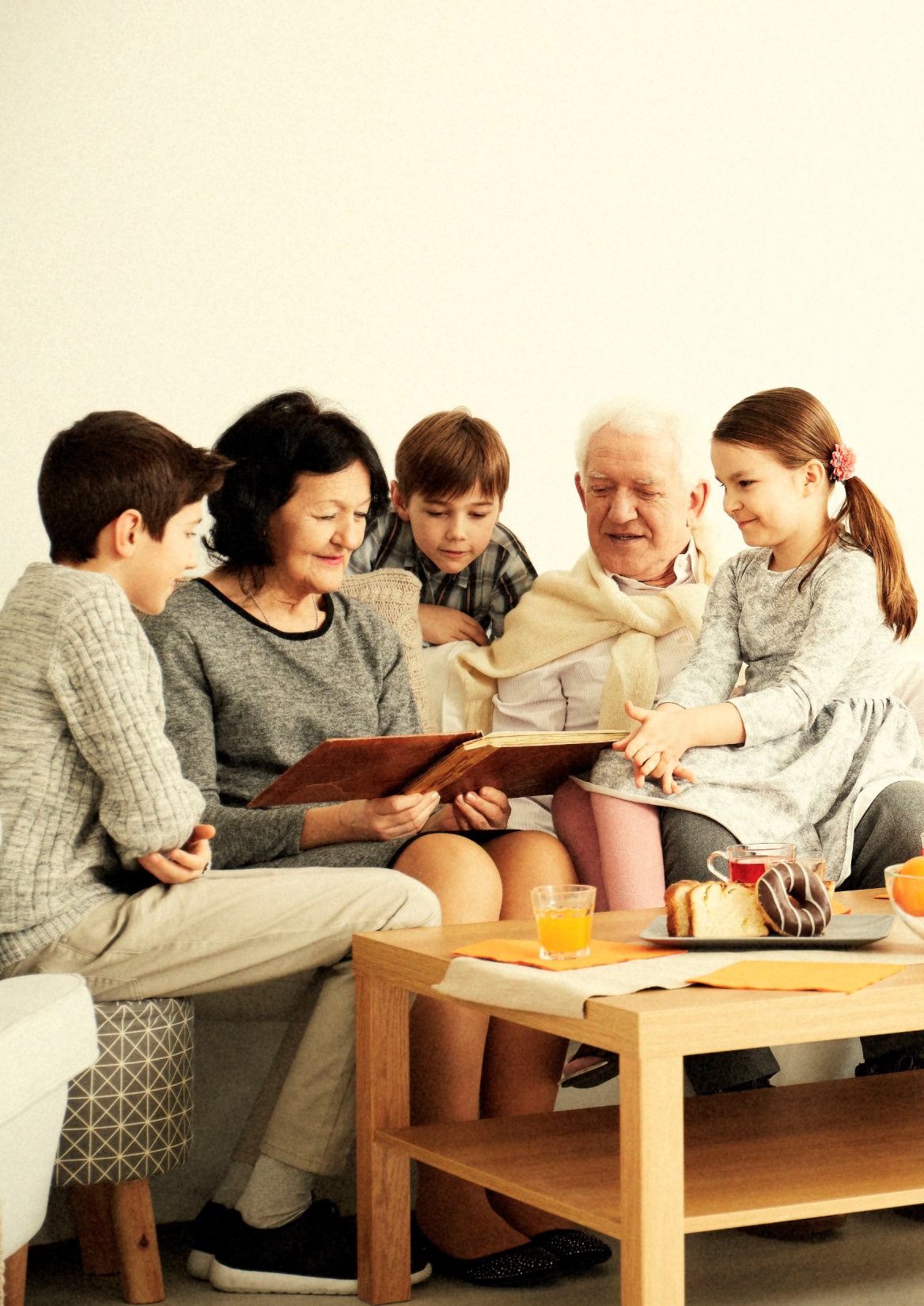 Финансовая грамотность 
для старшего поколения
(ПенсионФГ)
Онлайн-занятия по финансовой грамотности для граждан старшего поколенияи соцработников
ПенсионФГ – онлайн-занятия по финансовой грамотности для пенсионеров и соцработников
2
Банк России осуществляет деятельность по повышению финансовой грамотности населения, в том числе граждан старшего поколения, чтобы люди могли свободнее ориентироваться в мире финансов и выбирать именно те услуги, которые им нужны.

Актуальность финансового просвещения для граждан старшего поколения: 
недостаток финансовых знаний и практических навыков, необходимых для принятия успешных и ответственных решений на финансовом рынке;
большое количество современных финансовых услуг и трудных для понимания инструментов, в которых старшее поколение не успевает разобраться; 
низкая информированность о защите прав потребителей и недостаточный уровень финансовой дисциплины при использовании различных финансовых услуг.
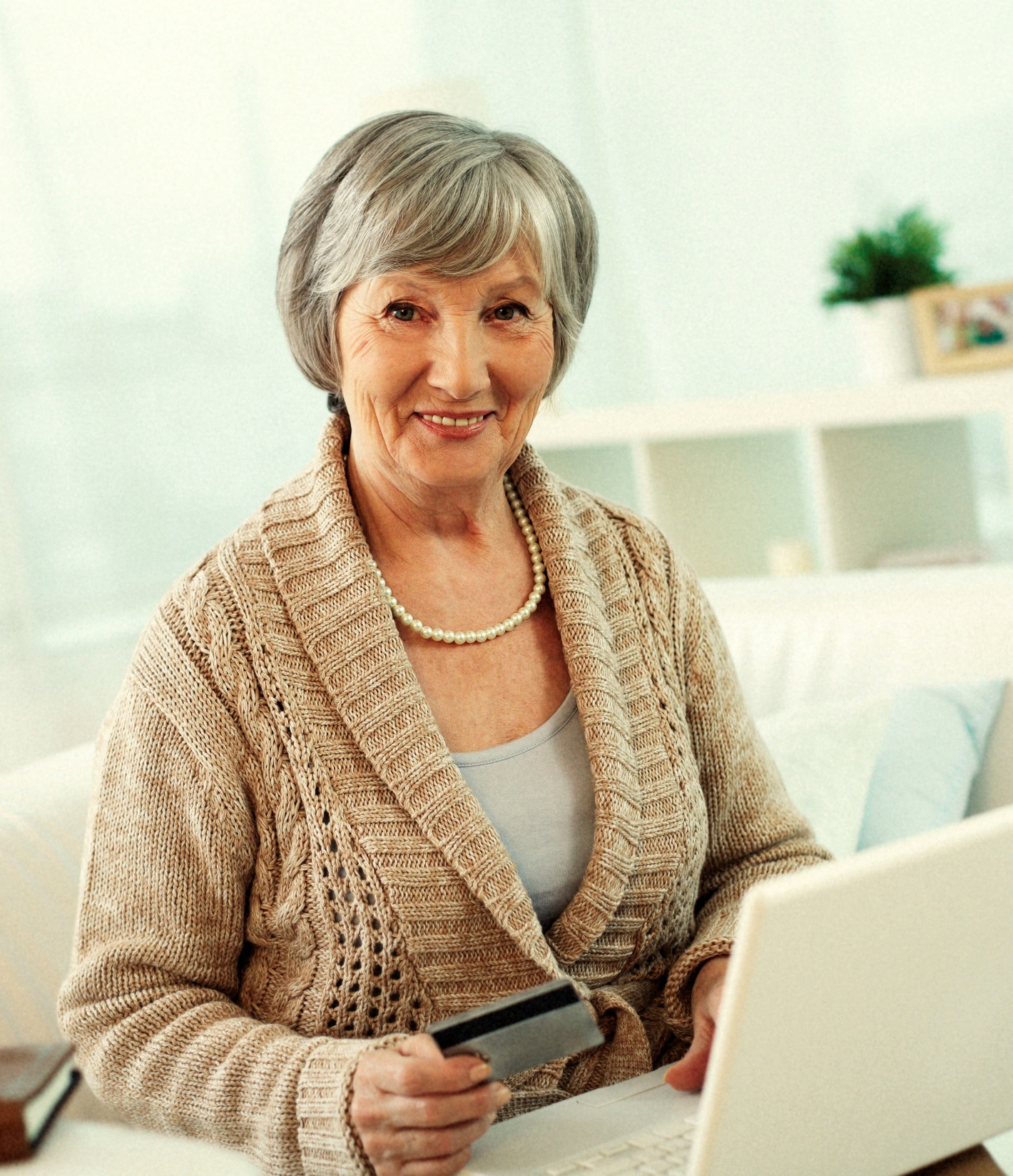 ПенсионФГ – онлайн-занятия по финансовой грамотности для пенсионеров и соцработников
3
ОПИСАНИЕ ПРОЕКТА
Банк России проводит бесплатные онлайн-занятия по финансовой грамотности для пенсионеров и социальных работников.
ЦЕЛЬ ЗАНЯТИЙ - повышение уровня финансовой грамотности у граждан старшего поколения.
Формирование основных принципов и правил принятия решений по использованию финансовых продуктов и услуг. 
Понимание основ управления личным бюджетом.
Осознание финансовой ответственности за принимаемые решения и степени их влияния на уровень личного благосостояния.
Знакомство с современными финансовыми технологиями.
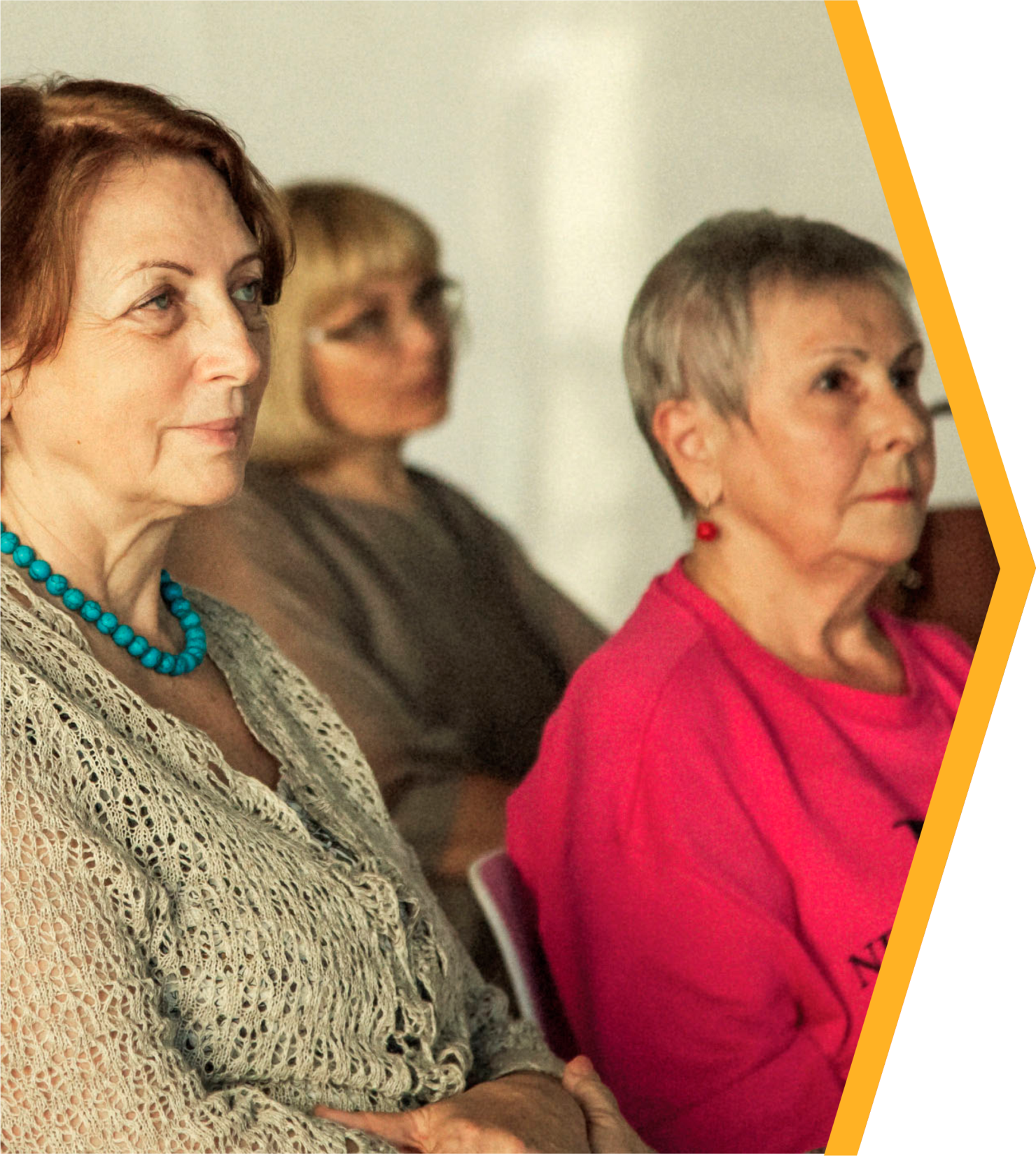 ПенсионФГ – онлайн-занятия по финансовой грамотности для пенсионеров и соцработников
4
ФОРМАТ ЗАНЯТИЙ
Лектор выступает «онлайн», занятия проходят в режиме «телемоста». 
Участники могут подключать камеру и микрофон, видят на экране все группы участников, могут задавать вопросы лектору в прямом эфире.
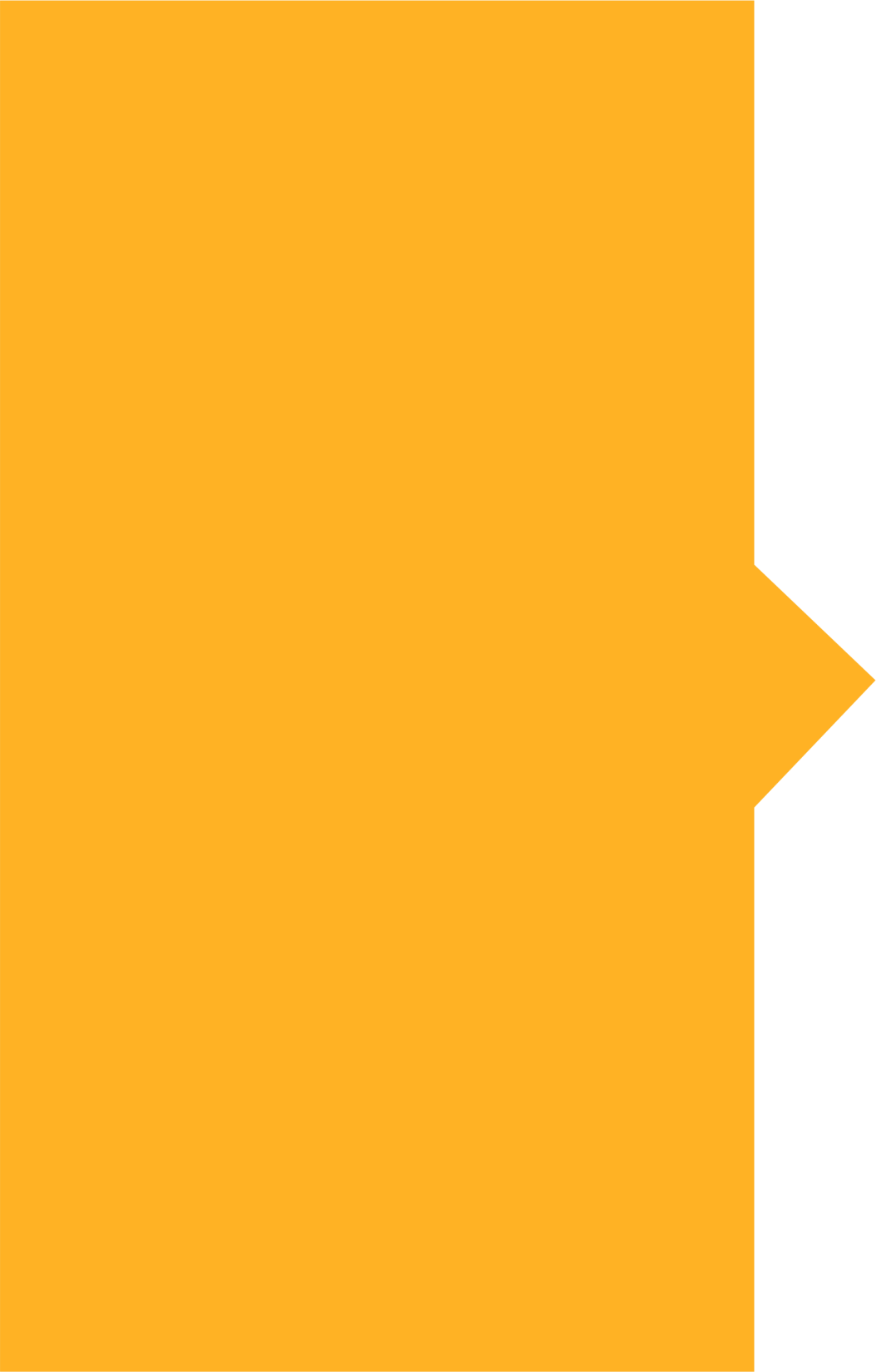 ПенсионФГ – онлайн-занятия по финансовой грамотности для пенсионеров и соцработников
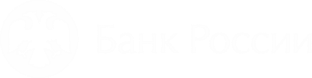 5
ТЕМЫ ЗАНЯТИЙ:
Экономия для жизни.
Банковские услуги. Выбираем банк в помощники.
Финансовое мошенничество. Защити себя и свою семью.
ПРЕИМУЩЕСТВА ОНЛАЙН-ЗАНЯТИЙ:
Достоверная и актуальная информация от Банка России.
Взаимодействие с лектором в режиме реального времени. 
Участники могут выбрать удобную дату и время занятия из расписания. 
Занятия доступны во всех точках России.
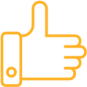 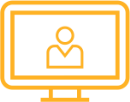 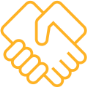 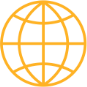 ПенсионФГ – онлайн-занятия по финансовой грамотности для пенсионеров и соцработников
6
КАК ПРИНЯТЬ УЧАСТИЕ?
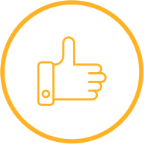 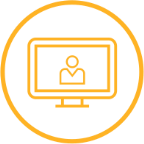 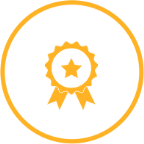 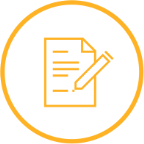 Выбрать: 
1) тему занятия, 
2) дату и время, 
3) пройти регистрацию 
на сайте pensionfg.ru
После обработки отзыва участник получает электронный сертификат
В ответ на запрос о предоставлении отзыва отправить заполненную форму
Принять участие в занятии (индивидуально, группой)
Принять участие в онлайн-занятиях могут граждане, имеющие компьютер с доступом в Интернет. При организации групповых занятий также необходимо устройство для вывода изображения на экран (проектор, интерактивная доска и т.п.) и звука.
7
ПенсионФГ – онлайн-занятия по финансовой грамотности для пенсионеров и соцработников
Регистрация и расписание онлайн-занятий на сайте pensionfg.ru
При наличии вопросов обращайтесь на 
e-mail: helpfg@cbr.ru